Mon auto
Fait par: Alexis Jacques
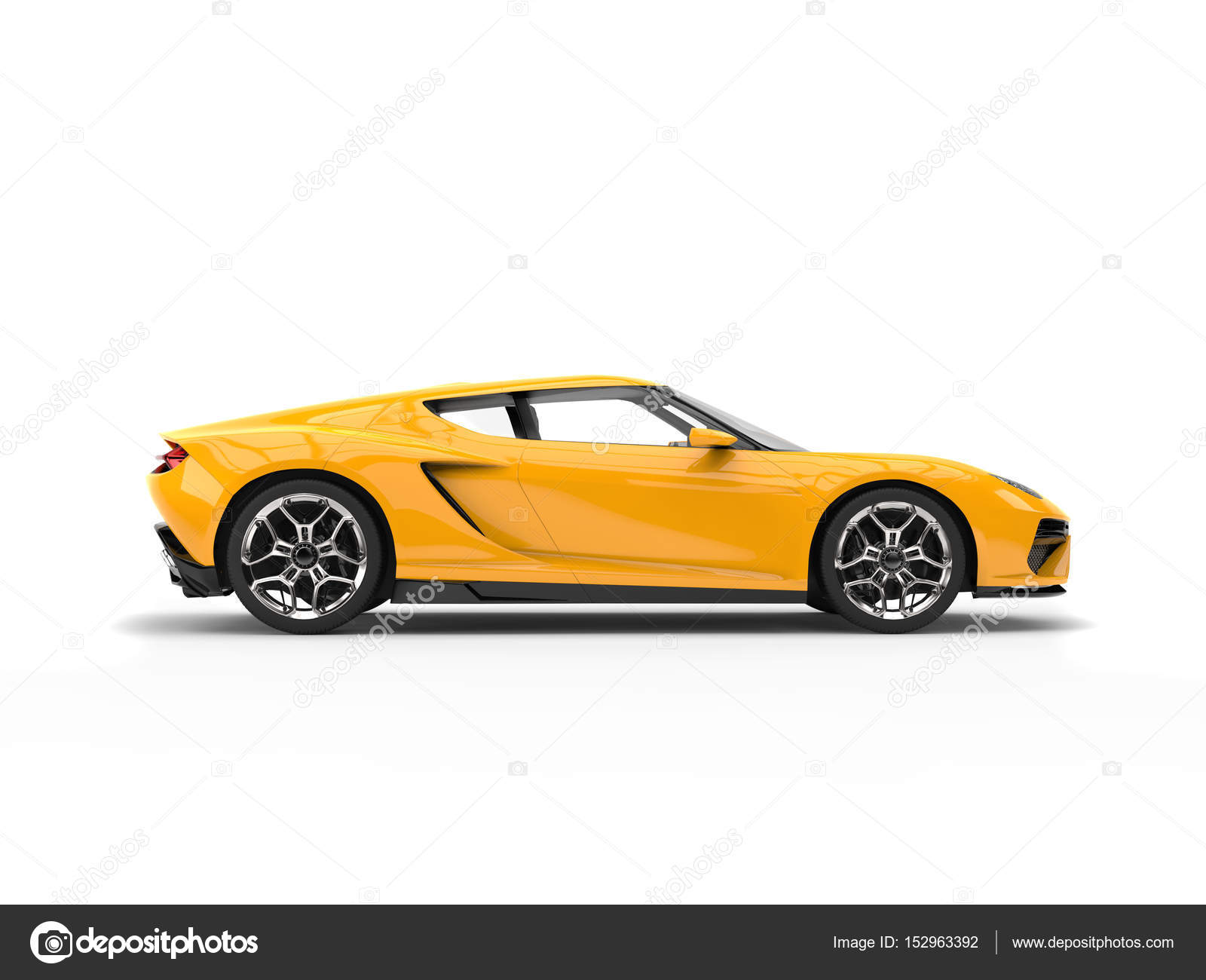